Тема исследования: Компьютерная игра и её влияние на иерархию ценностей подростков
Автор: Фиряриди Виолетта
Ключевой вопрос
Как компьютерные игры влияют на иерархию ценностей             подростков?
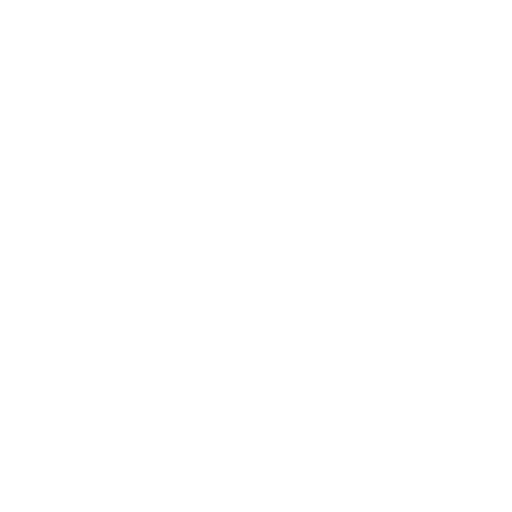 Гипотеза
У подростков, которые играют в компьютерные игры больше двух часов, ценности последнего порядка могут заменить ценности высшего порядка.
Задачи
Теоретические задачи: 
определение понятия «ценность» на основе концепций социологов и философов 
обоснование проблемы через запретную теорию ценностей Л.Б.Эрштейна

Эмпирические задачи: 
проведение качественного опроса
сравнение данных между группами учеников
анализ полученных данных
Определение понятия «ценности»
!  Ценности - идеалистическое представление о желаемом

Шварц
Индивидуальные 
Социальные

Вебер
Инструментальные
Терминальные

Леонтьев 
Общественные идеалы
Предметно воплощенные ценности
Личностные ценности
Концепция Л.Б.Эрштейна“Запретная теория ценностей”
Иерархия ценностей
Ценности здоровья
Личная жизнь
Профессиональная деятельность
Интеллектуальная сфера
Духовное развитие
Социум
Увлечения
Анкетирование
4.Если бы Ваша мама попросила протереть пыль в комнате, но в данный момент вы играете в компьютер, вы бы отвлеклись от прохождения миссии?
5.Если бы Ваша бабушка попросила помочь донести тяжелые сумки из магазина, но в данный момент вы играете в компьютер, вы бы отвлеклись от прохождения миссии?
Представьте, что Вам выделили деньги. На выходных день рождение вашего друга, а так же выход новой платной игры на компьютер. Что Вы предпочтёте купить?
Сравнение иерархий ценностей
Выводы
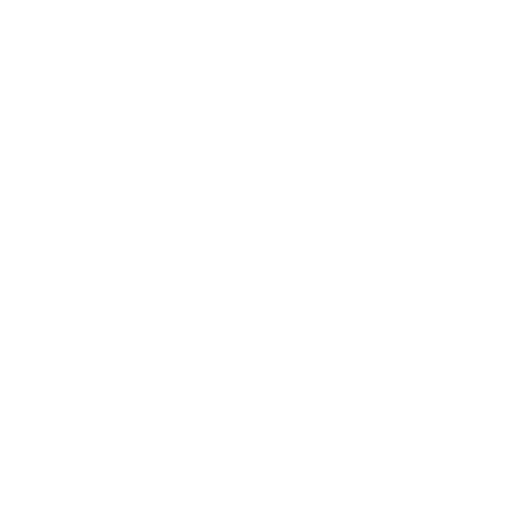 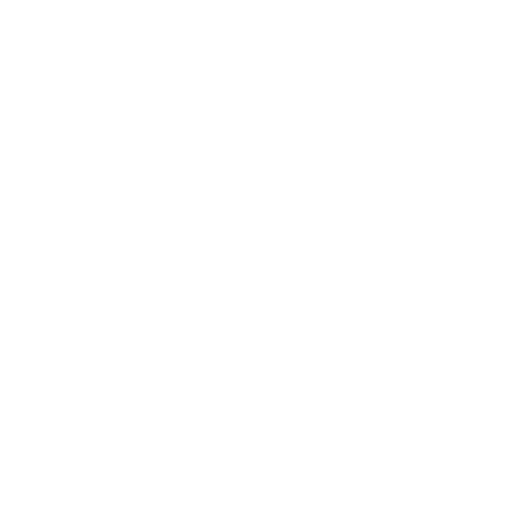 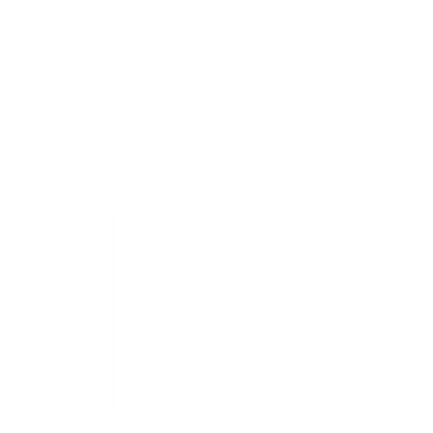 Компьютерные игры встали на позицию выше ценностей высшего порядка
Изменение силы запреты каждой ценности
Изменение приоритета  образования в сравнительной иерархии ценностей
Спасибо за внимание